資料　１
平成２８年度大阪次世代自動車普及推進協議会
（平成２９年２月２０日）
ＥＶ部会・ＦＣＶ部会活動報告について
〈ＥＶ部会〉
（１）　ＥＶの普及について
（２）　充電インフラの拡充について

<FCV部会>
（３）水素インフラの拡充について
　　　　　　（水素ST整備計画の改訂）
（４）水素インフラの拡充について
　　　　　　（用地情報提供、関連産業参入促進事業）
（５）社会環境の醸成について
　　　　　　（工作コンクールほか）
ＥＶ部会

（１）　ＥＶの普及について
（２）　充電インフラの拡充について
（１）-①取組方策　：　ＥＶ・FCVの普及拡大
取組方策①
まずは公共施設での実施
民間施設への拡大を働きかけ
拡大
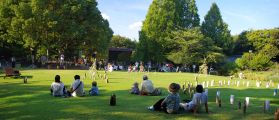 公共施設等の駐車場での、エコカー優先ゾーン設置の働きかけを行う
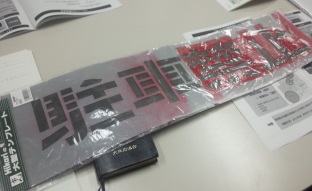 表記のイメージ：テンプレートへのスプレー吹きつけ
１
府営公園エリアマップ（駐車場有の公園）
優先ゾーン設置可能公園
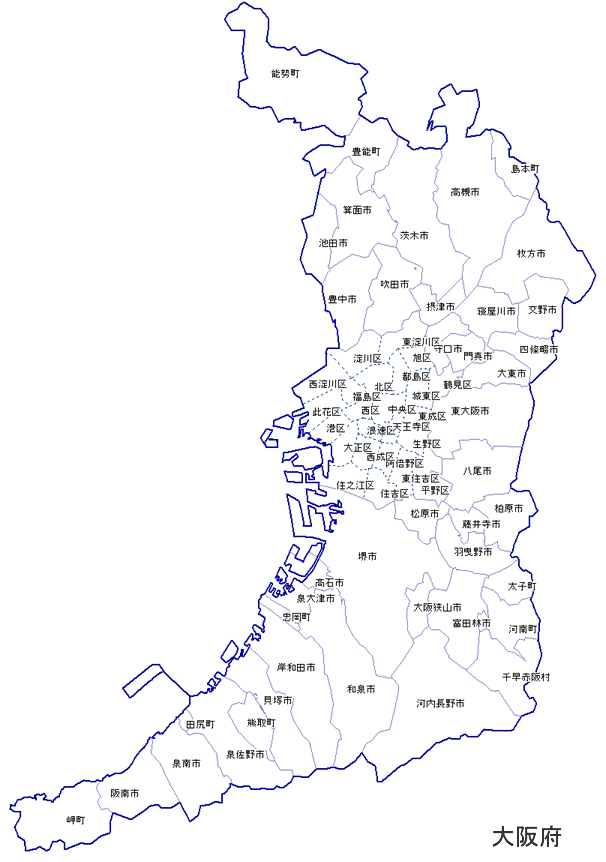 ２９年度に設置を要請する公園
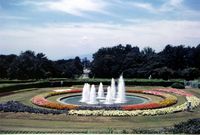 優先ゾーン設置不可能公園
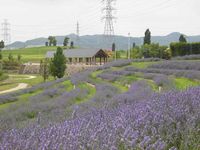 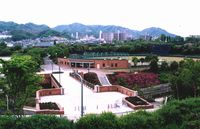 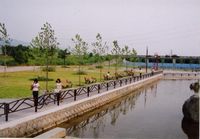 浜寺公園
服部緑地
山田池公園
石川河川公園
二色の浜公園
大泉緑地
錦織公園
蜻蛉池公園
りんくう公園
せんなん里海公園
深北緑地
寝屋川公園
住之江公園
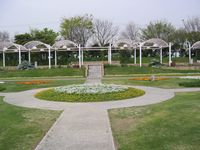 久宝寺緑地
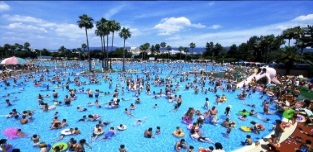 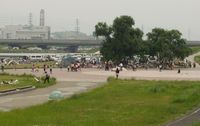 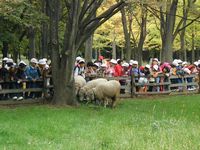 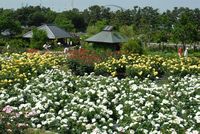 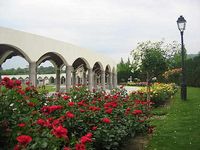 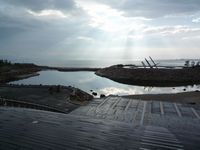 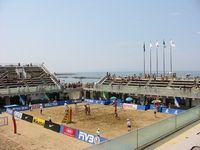 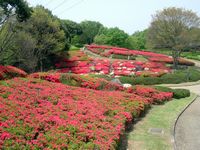 4
２
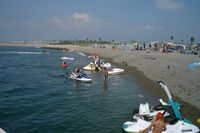 （１）-②　取組方策：ＥＶの普及拡大
取組方策②
日産EV（e-NV200）
を3年間無償貸与
EVが有する給電機能等を
広くＰＲ
発信
ＥＶの特長を活かした幅広い活用方法の創出・発信
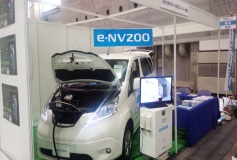 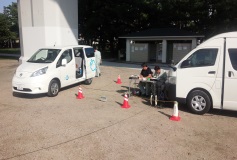 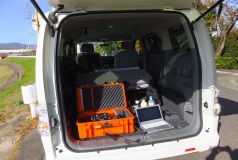 防犯防災総合展への出展（6月）
飛行機の環境測定（9月）
有害微生物検出実験（11月）
３
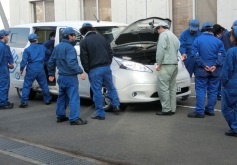 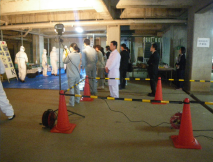 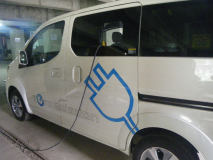 府立技術専門校での実習（12月）
鳥インフルエンザ防疫訓練（10月）
（２）-①　取組方策：充電インフラの拡充
取組方策③
大阪府EV充電インフラビジョン
（H24.3策定）
見直し
新たな大阪府EV充電インフラビジョン
（H28.8改定予定）
EV充電インフラを重点的に整備するエリアの抽出とともに、これまでの整備状況を踏まえた整備目標の見直し
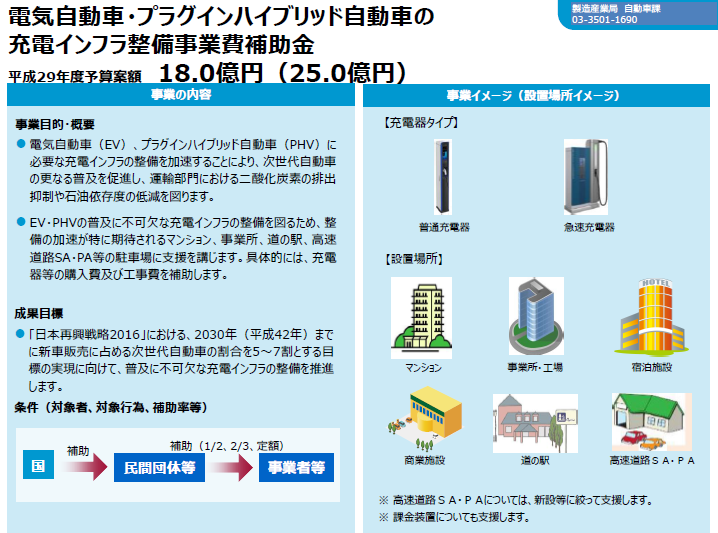 ４
（２）-②　取組方策：充電インフラの拡充
取組方策③
共同住宅での整備に関する
課題等を整理
国補助金等も活用しながら
整備を促進
拡大
共同住宅での充電インフラ整備を促進し、EVの潜在市場を掘り起こし
・エスリード千里山西（分譲）
・グラニット豊中（賃貸）
※次世代自動車振興センターのホームページより
平成28年度充電インフラ補助金の採択結果は「設置場所名称」のみの公表となっているため、住所も含め公表するよう次世代自動車振興センターに申し入れを行う。
５
（２）-③　取組方策：インフラの拡充
取組方策④
中小企業の研究シーズ、
技術シーズを発掘
新商品・新技術・新サービス等の創出
支援
府内ものづくり中小企業を対象に、次世代自動車の研究開発や、試作開発、市場調査費、販路開拓費の一部を助成
水素圧縮機
（㈱加地テック）
側車付二輪車「ﾄﾗｲｸ」（ユアサM&B㈱）
水素トレーラー用輸送容器（サムテック㈱）
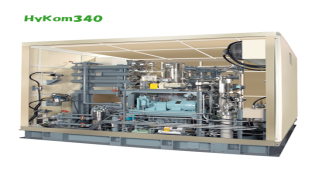 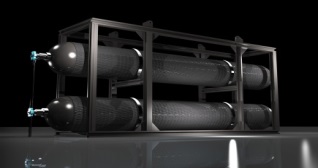 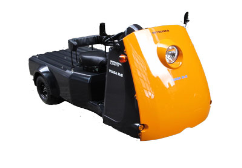 ６
FCV部会

（３）水素インフラの拡充について
　　　　　　（水素ST整備計画の改訂）
（４）水素インフラの拡充について
　　　　　　（用地情報提供、関連産業参入促進事業）
（５）社会環境の醸成について
　　　　　　（工作コンクールほか）
用地情報の収集・提供について
目的
水素ステーションの整備促進のため、活用可能な公有地等の情報を収集し、水素ステーション整備事業者等に提供することで、今後の整備に役立てていただく。
進捗
平成29年1月27日　提供済
現在、水素ステーションの空白地となっている淀川以南の都心部を重点的に、
大阪府有地、大阪市・堺市・東大阪市有地、国有地等の情報を調査。
対象
2３件
件数
用地
条件
○現在活用されておらず、今後も活用見込みのない土地
○現在活用しているが、近い将来に用途が廃止される土地
○所管施設の敷地内で活用する予定のない土地

面　積：約７００㎡以上
形　状：短辺が２０m以上の概ね長方形
立　地：道路沿いであり、車両の進入が容易であること

用途地域：下記の３つ以外
「第1種低層住居専用地域」、「第２種低層住居専用地域」、「第1種中高層住居専用地域」
10
水素関連産業参入促進事業
【現状と課題】
大阪の強みが活かされていない
高額なＦＣＶ、水素ステーション
府内には、水素・燃料電池分野で高い技術力を有する中小企業が多数集積
ＦＣＶ価格：700万円以上 ⇒ 大衆車の数倍
水素ＳＴ建設費：4～5億円（定置式） ⇒ ガソリンスタンドの6～8倍
普及拡大に向け、コストダウンが不可欠
技術力の転用が容易
構成機器メーカーと中小企業の接点がなく、新規参入が進まない
構成機器メーカーはコストダウンにつながる新技術を求めている
水素関連産業への参入を目指す府内の中小企業等を対象に、①水素ステーション見学会と②同ステーション構成機器等のコストダウンにつながる新技術ニーズ説明会及び講演会を開催することにより、水素連産業への参入促進を図る。
１　水素ステーション見学会の開催
　水素ステーション（オンサイト方式・オフサイト方式・移動式の３種）を見学し、基礎的な知識を習得。水素関連産業への理解を深めるとともに、これまで培ってきた中小企業等の高い技術力を同分野に転用するためのきっかけづくりとした。
　・開催実績 ： 7月、8月に３水素ステーションで各３回見学会を開催　・参加企業等数　延べ138社

２　新技術ニーズ説明会の開催
　大阪府内に事業所を有する中小企業等を対象に、水素製造装置、水素圧縮機、蓄圧器、ディスペンサー等の水素ステーション構成機器メーカーから構成機器のコストダウンに必要となる新技術ニーズの説明や、水素ステーション事業者及びＦＣＶ自動車メーカーからの講演を開催し、技術マッチングにつなげていく。
　・開催実績 ： 10月21日にマイドームおおさかで開催　・参加企業等数70社
　　【新技術ニーズ】７メーカー・１４件
　　【技術提案件数】３７件（うち約２０件について、順次マッチング会を開催中）
事　業　内　容
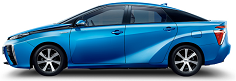 （導入台数：１台）
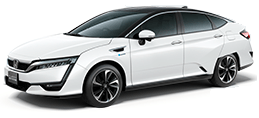 11
水素・燃料電池工作コンクール
〔目的〕
　次世代を担う小・中学生が、身近な工作を通じて水素・燃料電池に親しみ、その特性を理解してもらうことで、
水素の社会受容性の向上を図る。
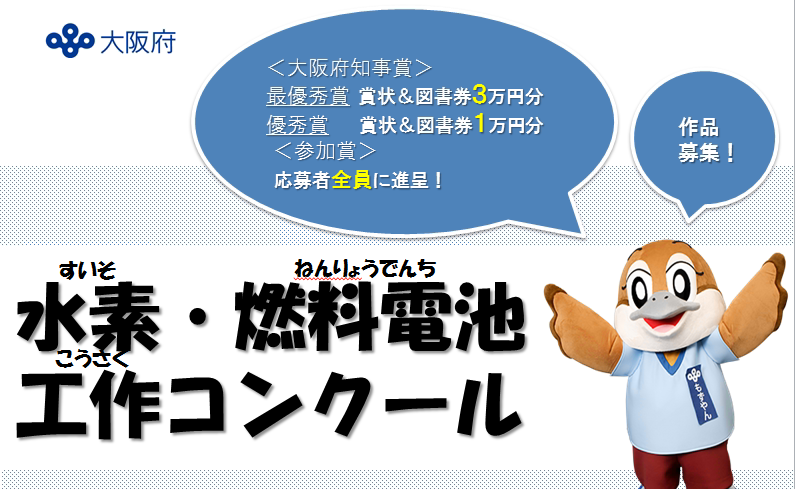 〔事業概要〕
　　府内の全小・中学校（約1,600校）を対象に、燃料電池で発電
　した電気を利用した様々なアイデアを募集。
　　その中から優れたアイデアを選定し、「水素・燃料電池キット」を使い、
　実際に作品を工作してもらう。
対象：小学５・６年生、中学生
〈スケジュール〉
５月9日～6月20日　アイデア募集（書面募集）
　　小学生部門47作品・中学生部門42作品の計89作品の応募
　　1173名の参加
7月7日　一次審査（書面審査）　⇒各部門5作品程度を選抜
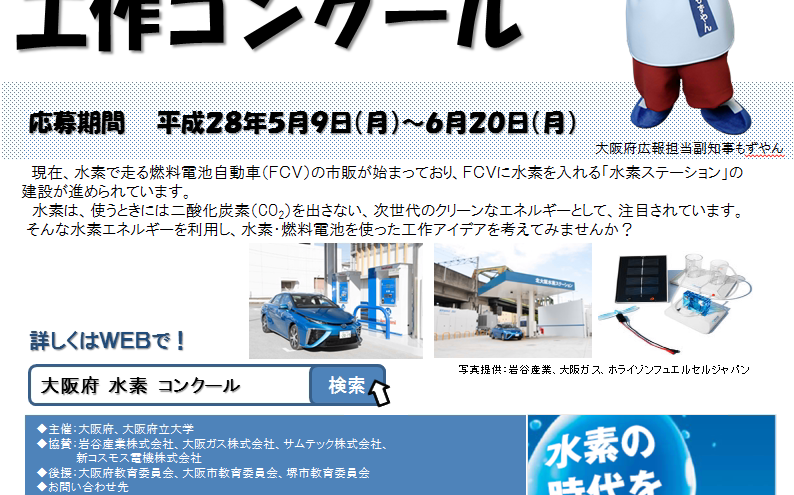 7中旬　ＤＶＤ・キット送付　　　　⇒９月３０日ＤＶＤ提出〆切
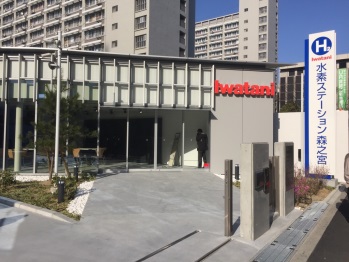 11月2日　二次審査（映像審査）
　　　　　　⇒最優秀賞・優秀賞×２を選定
12月26日　工作発表会・表彰式
　　　　森之宮水素ＳＴ情報発信拠点にて開催
12
21,000部を府内全小・中学校のクラス・クラブ等に配布
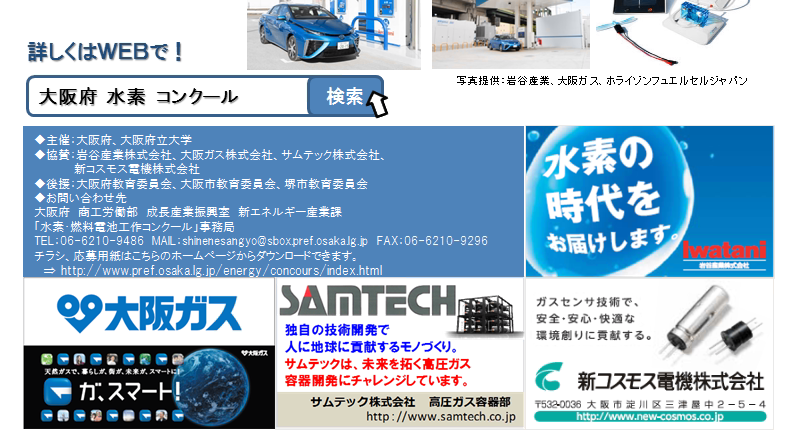 水素・燃料電池工作コンクール　受賞作品（最優秀賞）
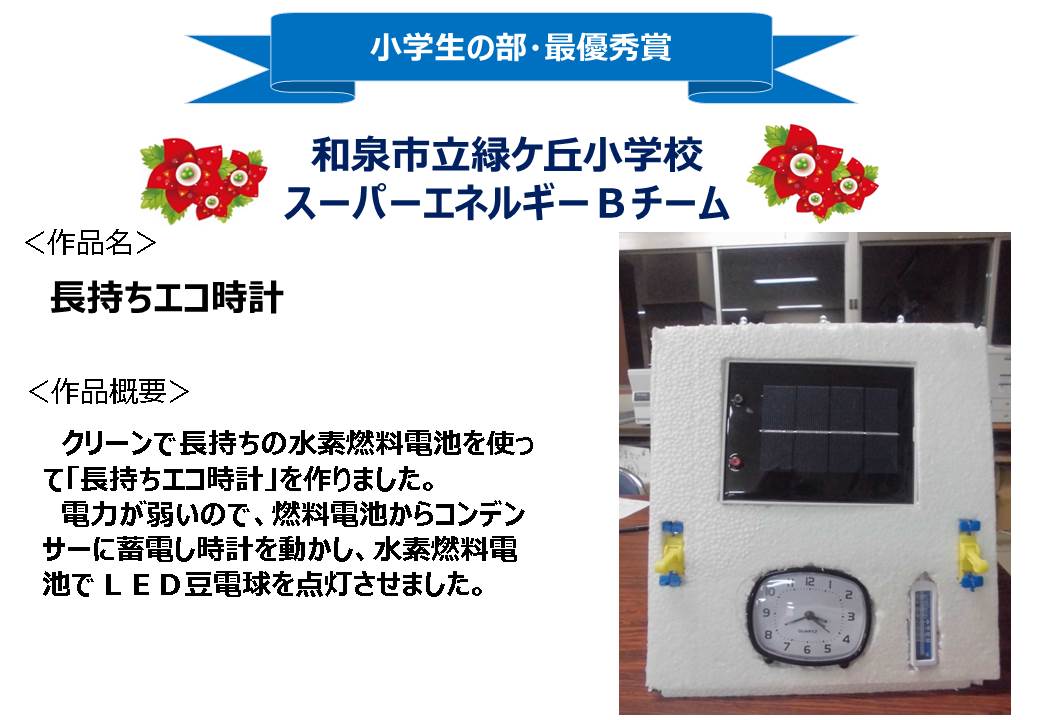 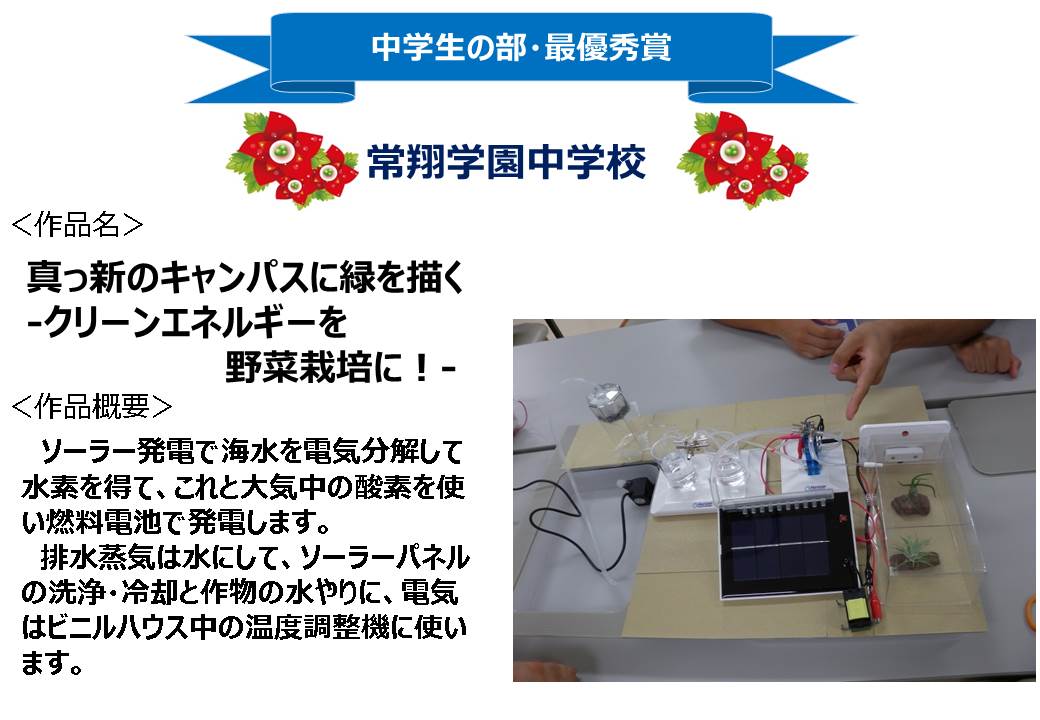 13
水素ST・FCV研修会（12月12日）について
日　時：2016(H28)年12月12日(月)
　　　　　13:00～14:50(第1組)、15:00～16:50(第2組)
場　所：イワタニ水素ステーション大阪森之宮
　　　　　（大阪市城東区）
対　象：高圧ガス製造事業の保安対策や高圧ガス
　　　　　容器を搭載した車両の交通事故の対応に
　　　　　従事する消防及び警察職員の方々
講　師：岩谷産業株式会社、トヨタ自動車株式会社
協　力：大阪トヨタ自動車株式会社（FCV配車）
受講者数：第1・2組のべ43名
　　　　　　　　（定員のべ50名、1本部2名以内で募集）
主　催：大阪府（新エネルギー産業課、消防保安課）
14